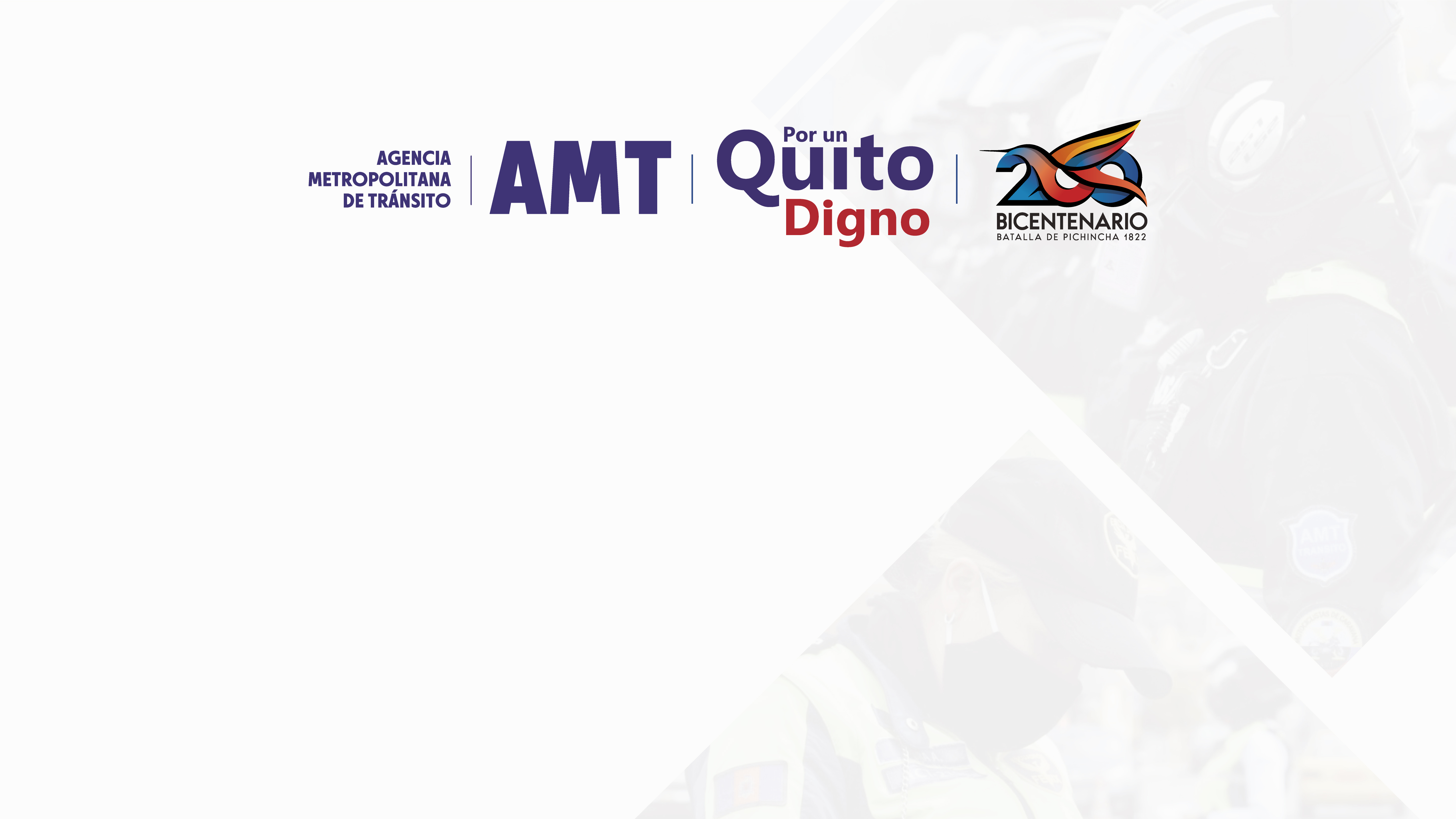 Reforma Presupuestaria 2020
Agencia Metropolitana de Tránsito
Requerimiento de Recursos
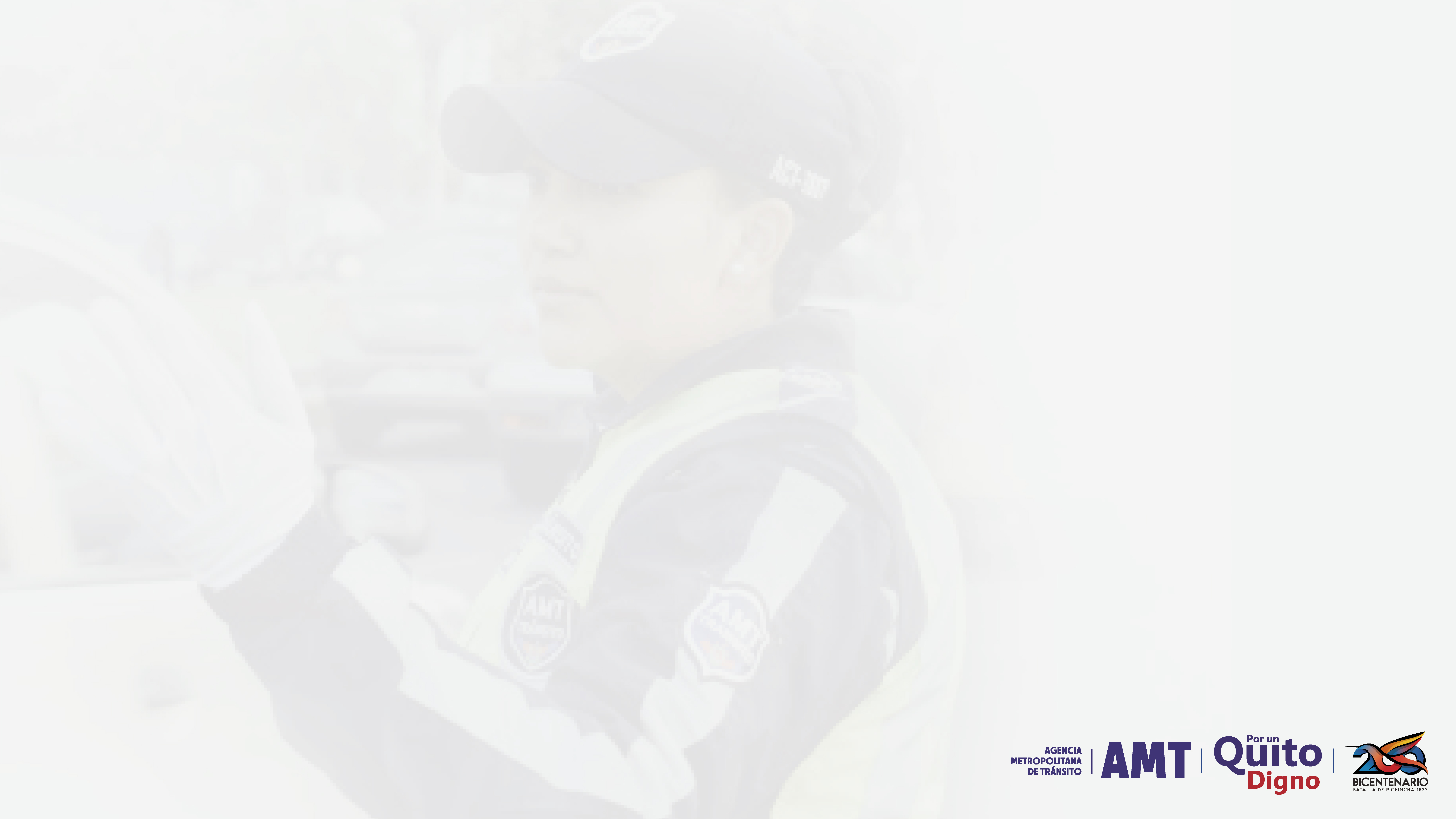 Proyecto: Fomento a la seguridad vial y control de tránsito
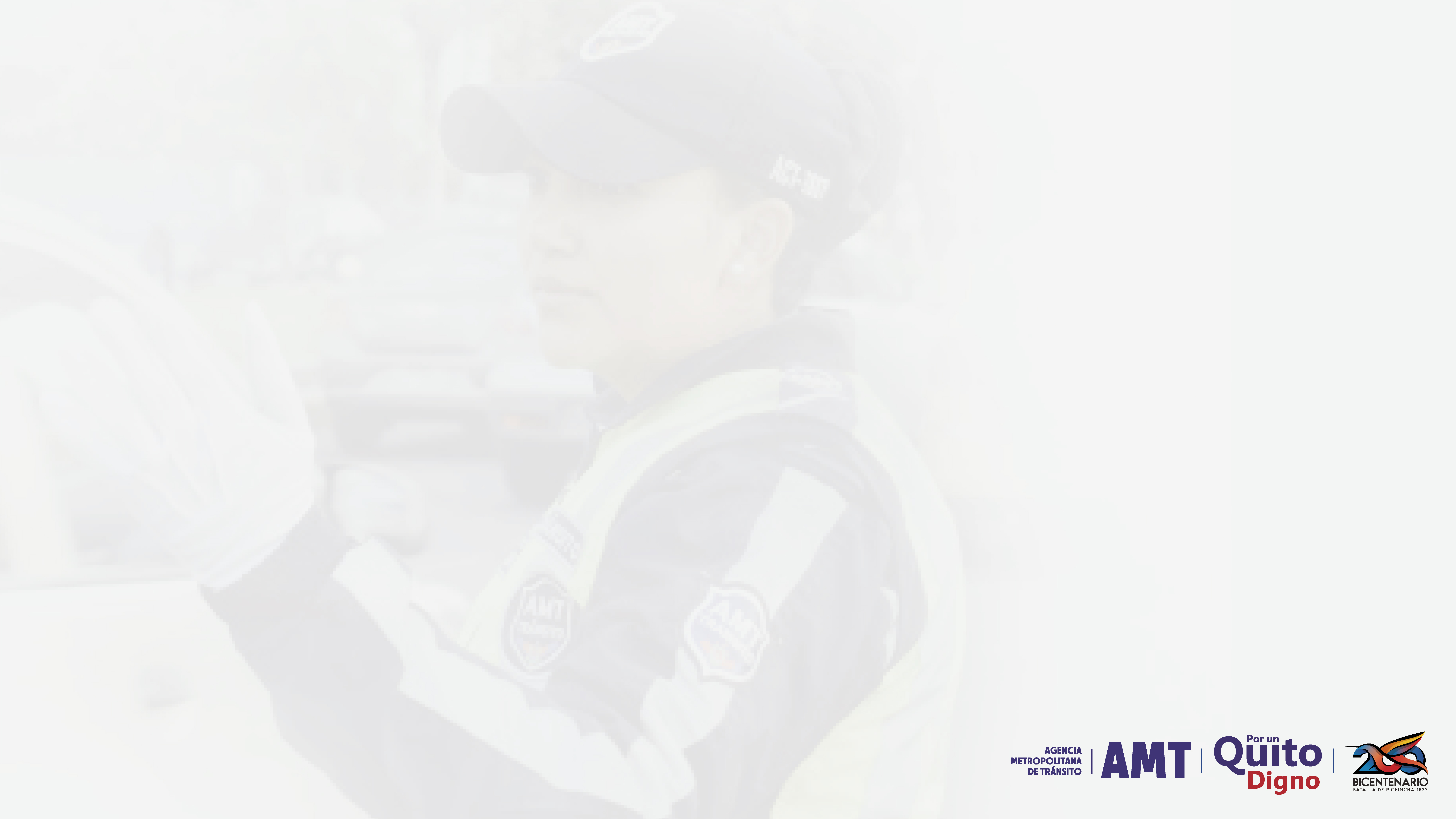 Proyecto:  Gastos Administrativos
Nota:  Se solicita recursos para solventar gastos de años pasados, debido a:
Traspaso presupuestario realizado en el primer semestre del año, a favor del Sistema Integrado de Recaudo – SIR, por US 696,535.00; y,
Pago de la mediación con las operadores del Servicio de Revisión Técnica Vehicular por US 1,101,256.53 con recursos propios
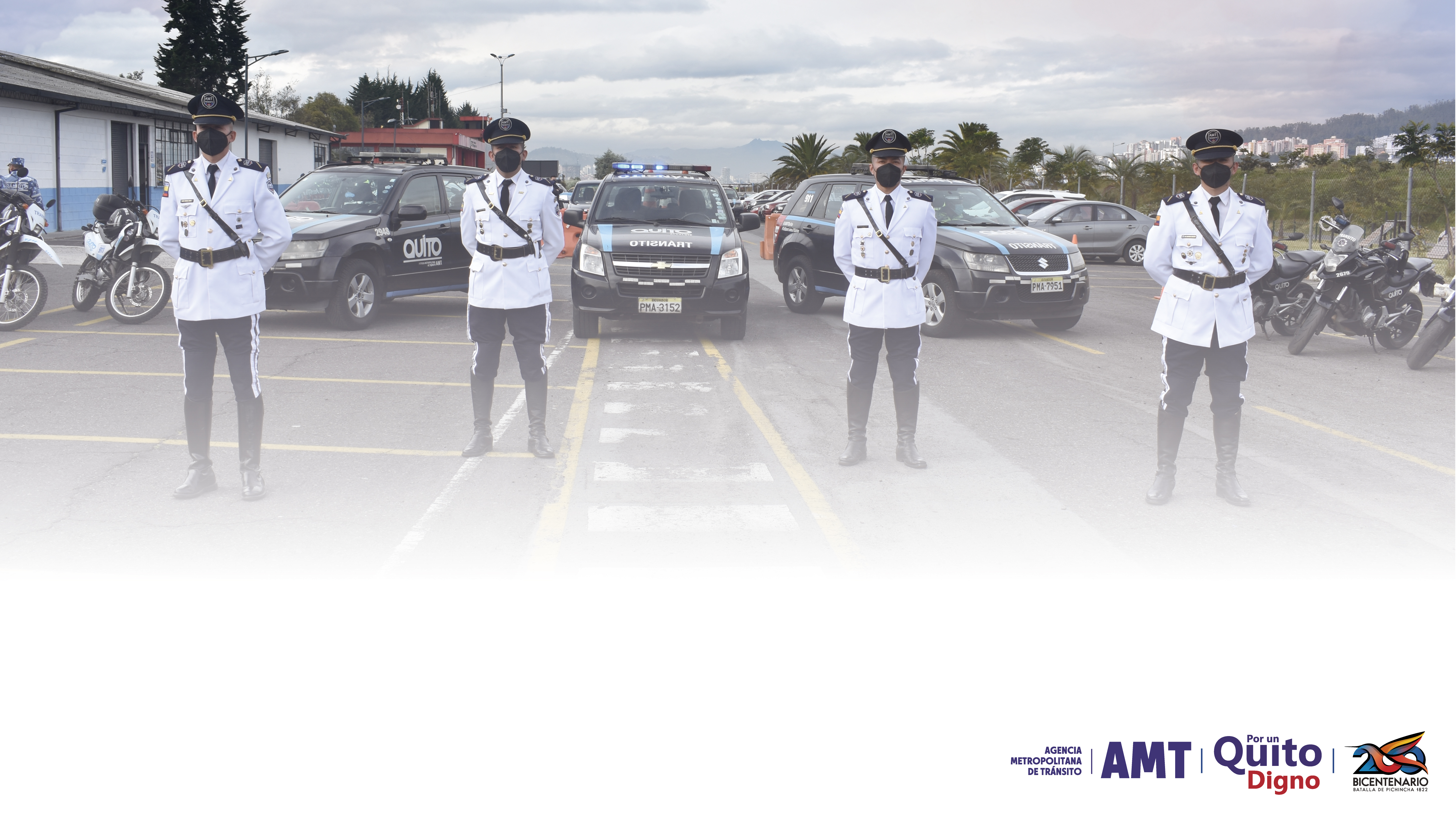